DFHX
Summary assembly sequence at CERN
R. Betemps / P. Schneider / F. Pillon / D. Ochoa

2020.05.13
Final DFHX Unit
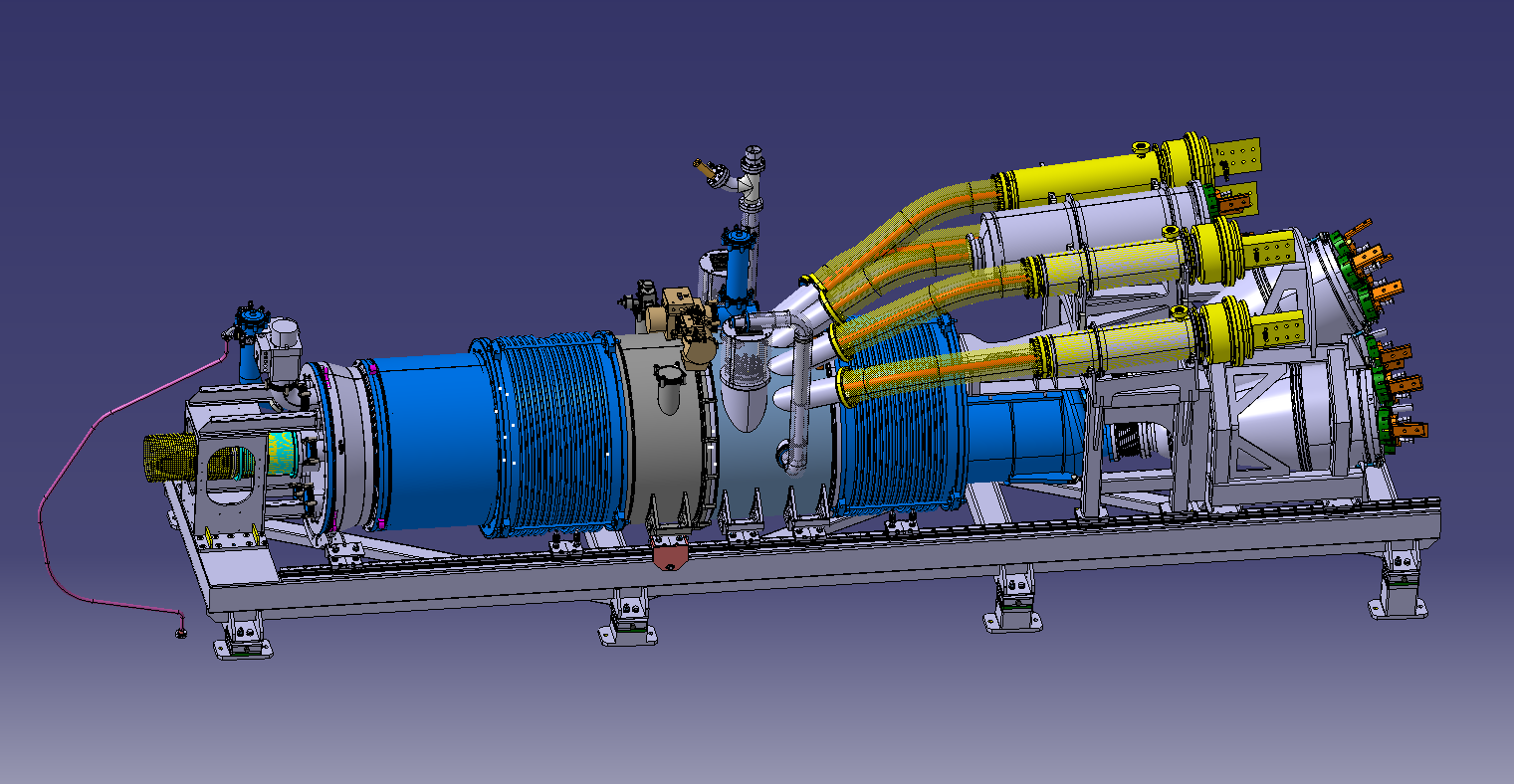 DFH 13 May 2020, CERN
Assembling the link, and the cable
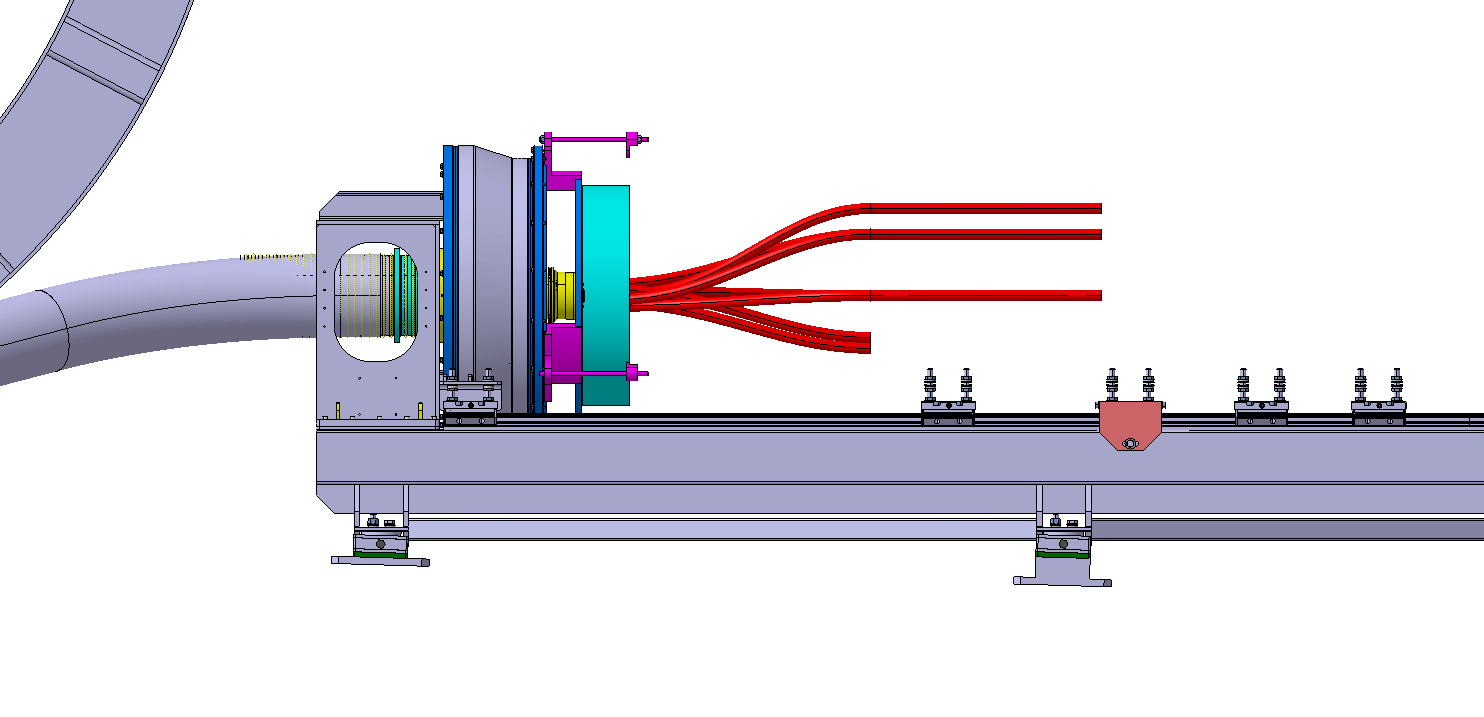 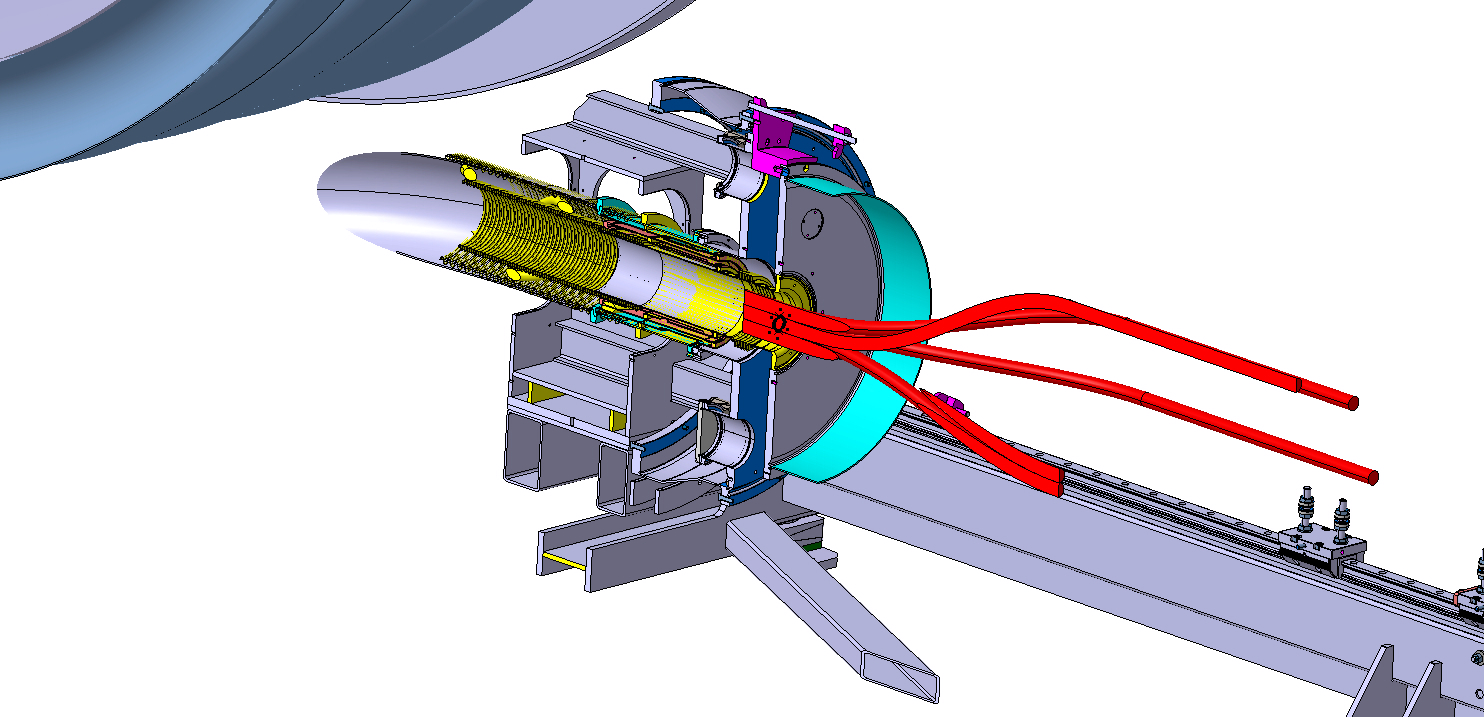 DFH 13 May 2020, CERN
Assembling of the shuffling module 1
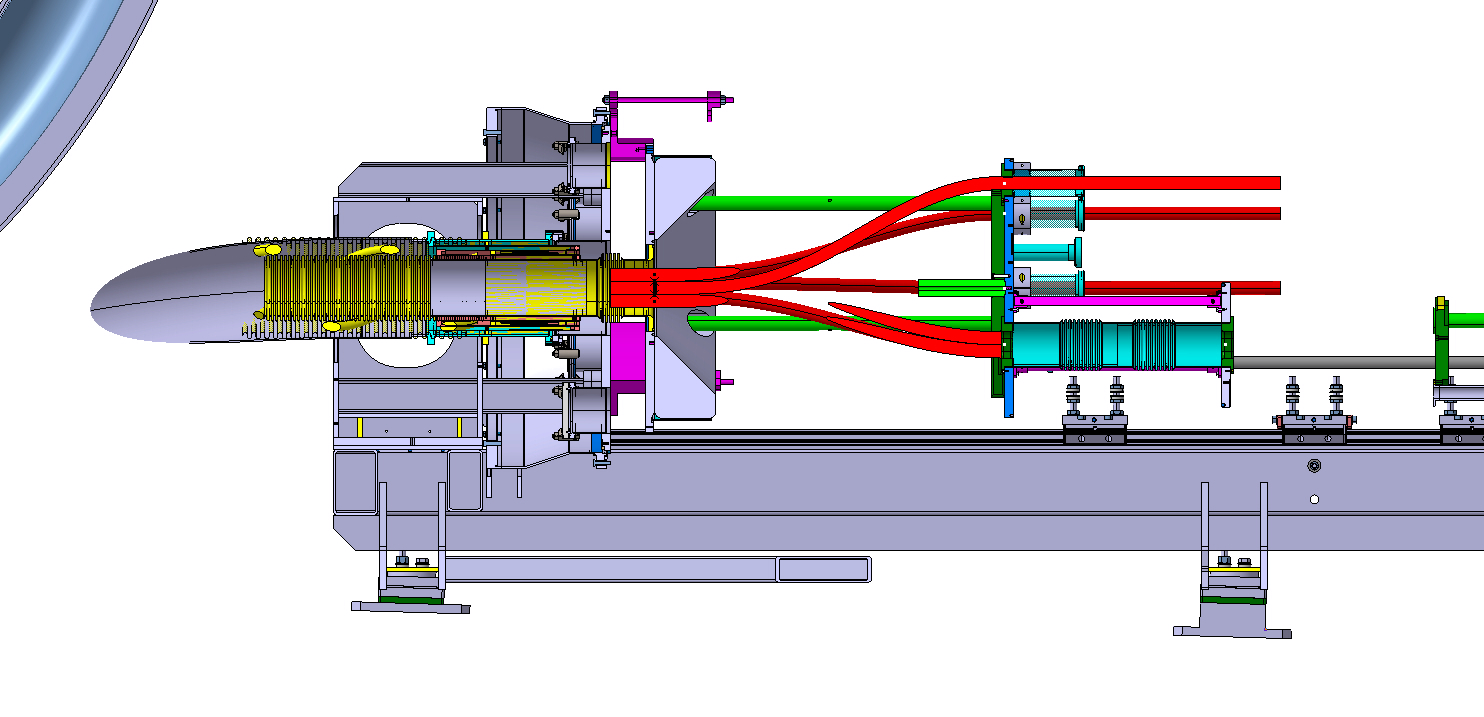 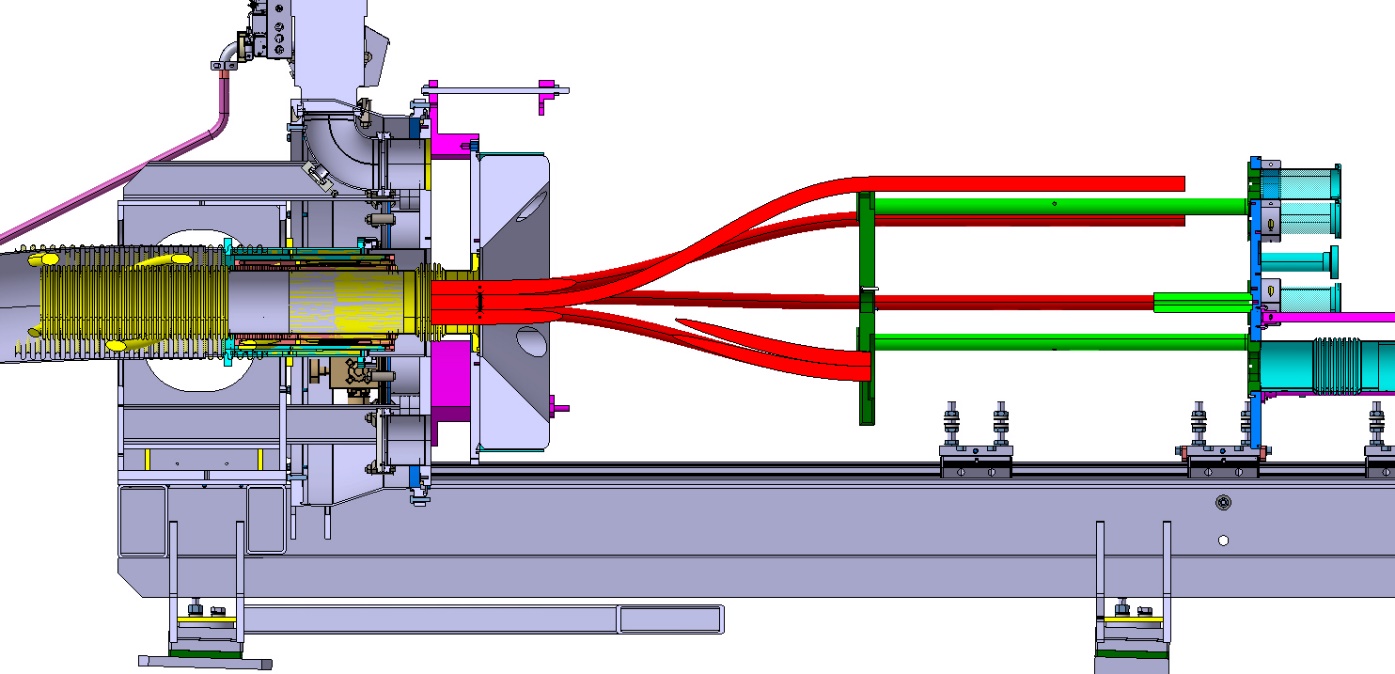 DFH 13 May 2020, CERN
Add cryo-line and safety-line and IFS
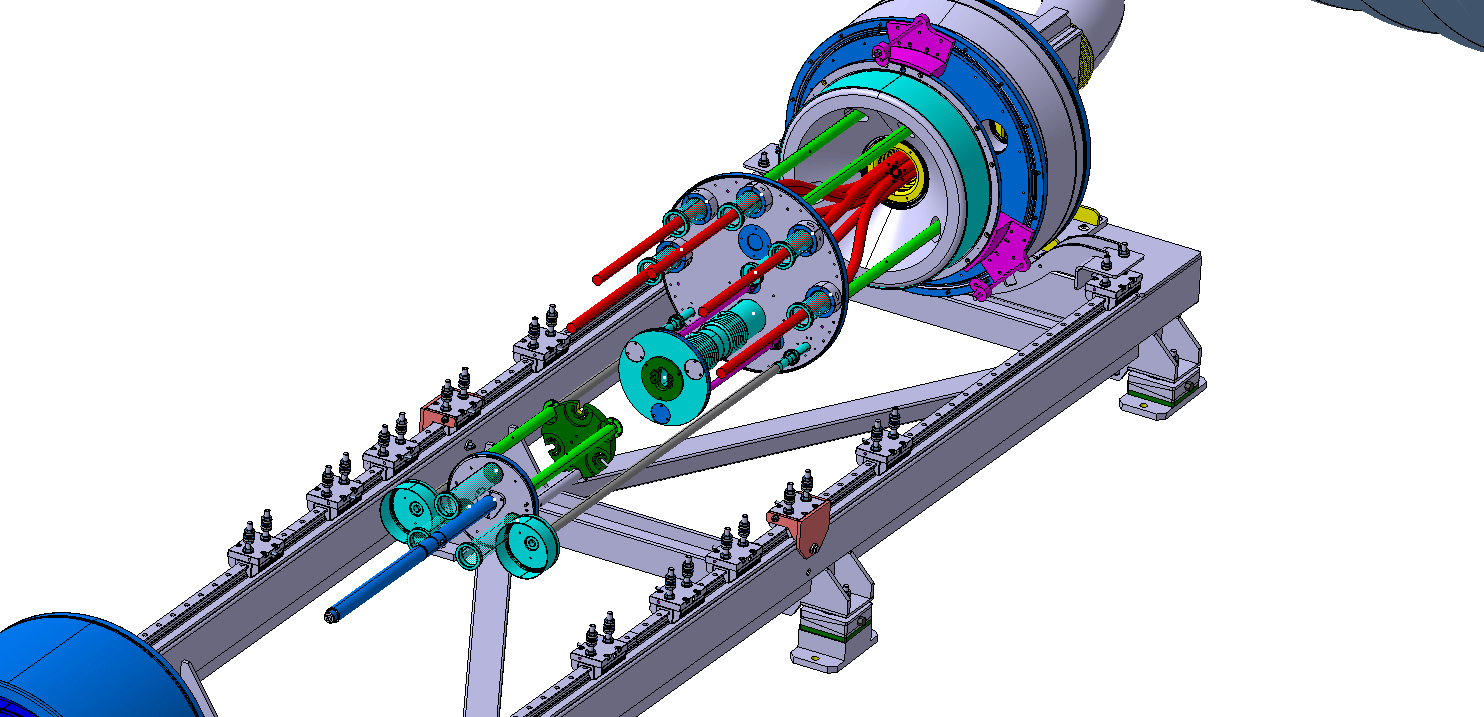 DFH 13 May 2020, CERN
Add vacuum “barriere” chamber
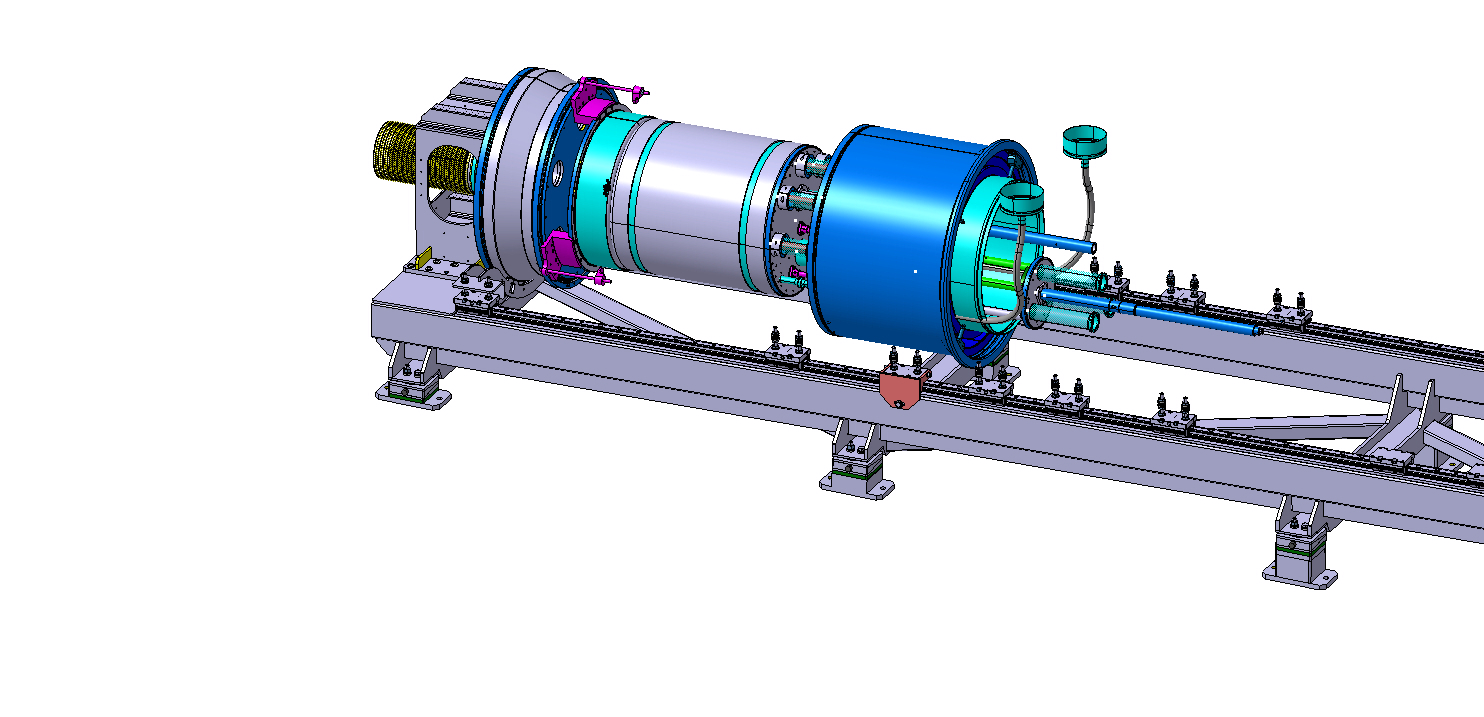 DFH 13 May 2020, CERN
Assembling of the shuffling module 2
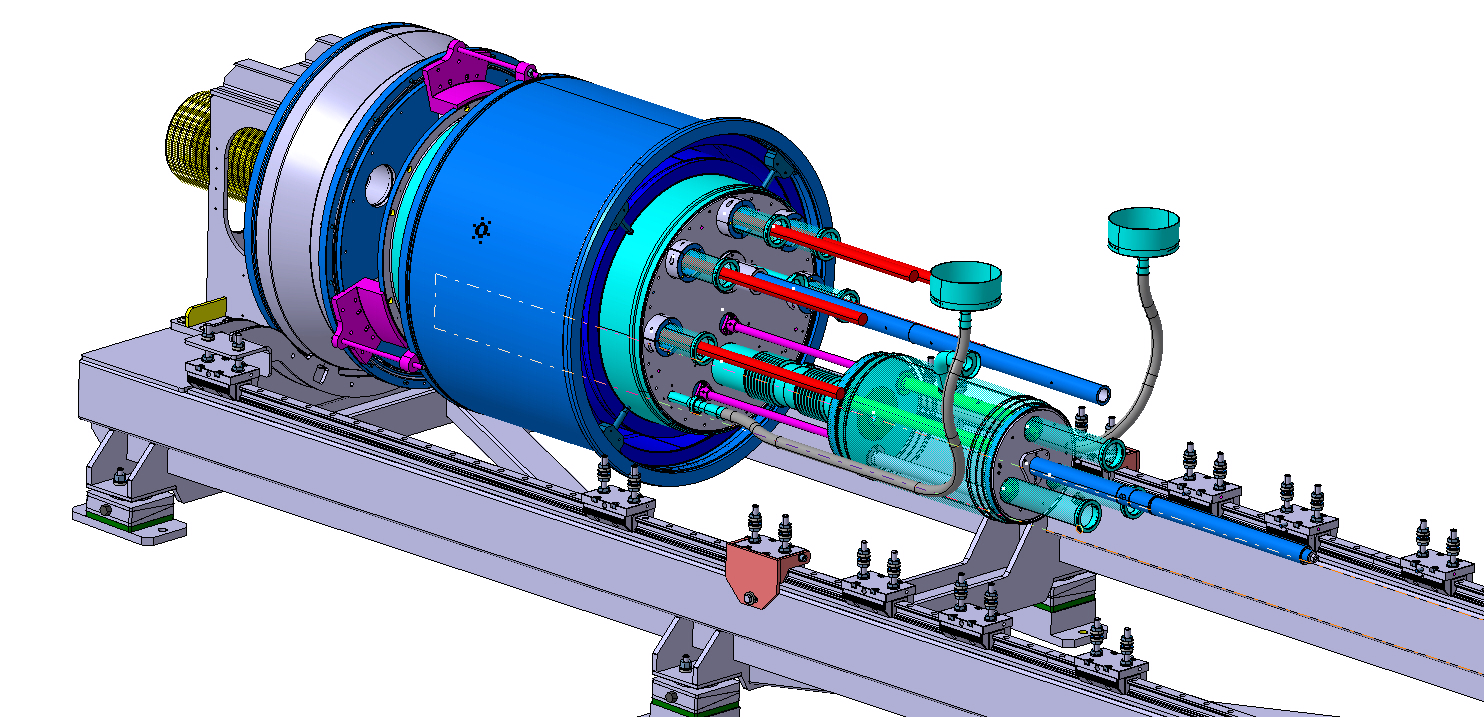 DFH 13 May 2020, CERN
Add bellow and intermediary chamber
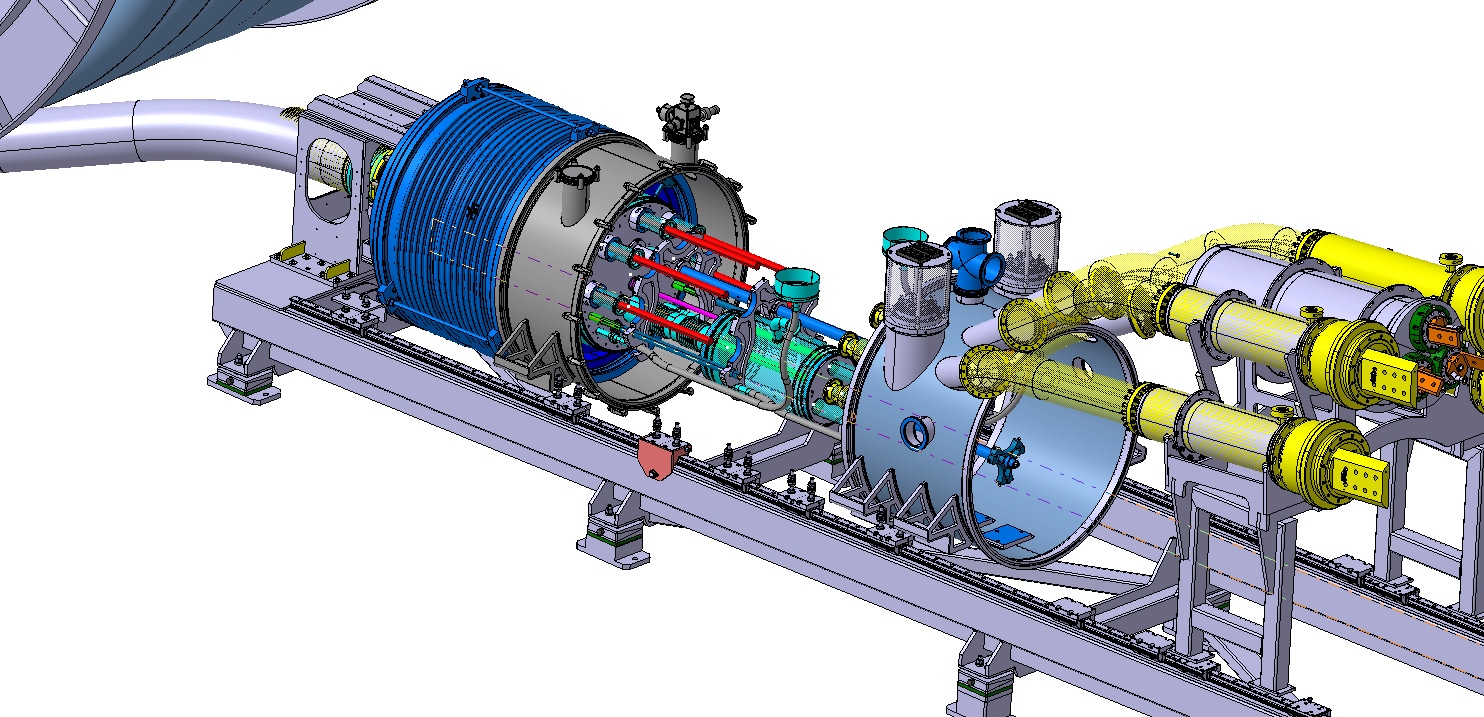 DFH 13 May 2020, CERN
And the “currents leads” chamber
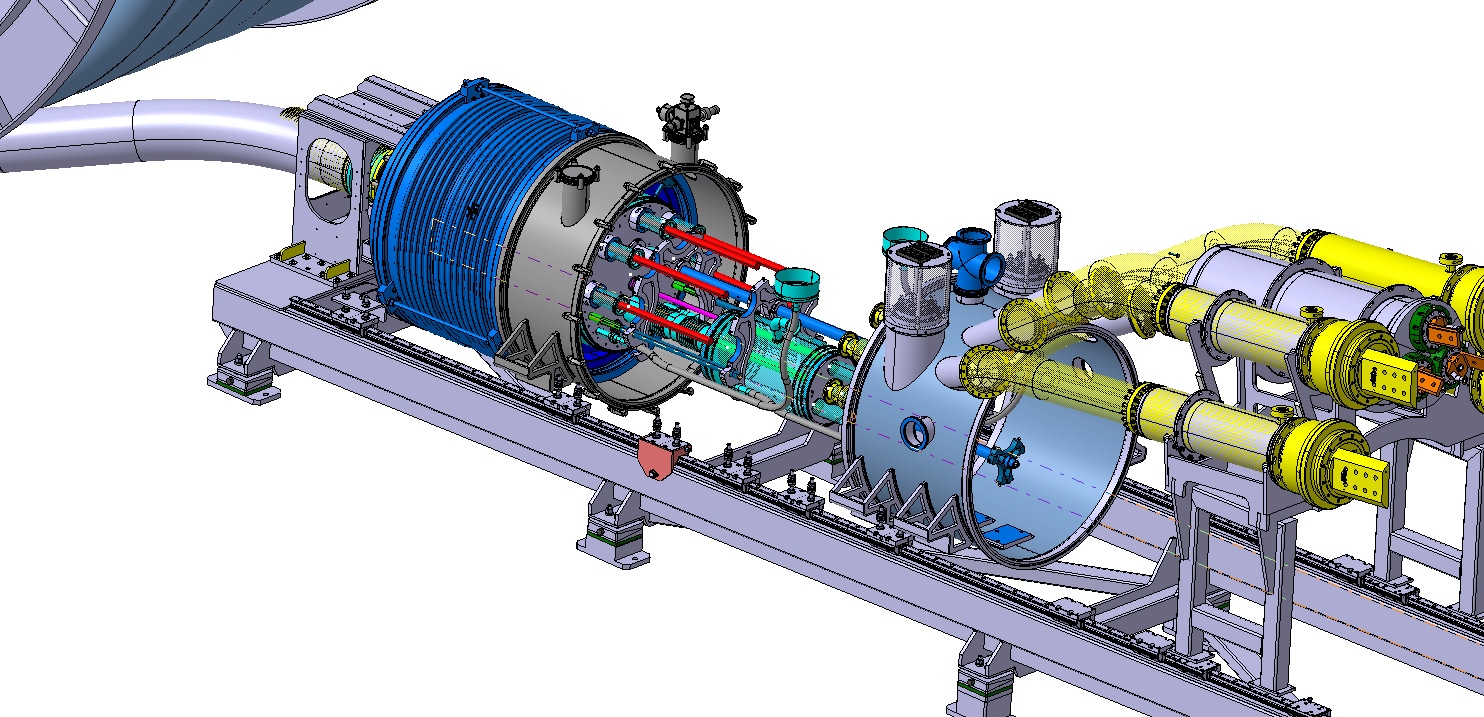 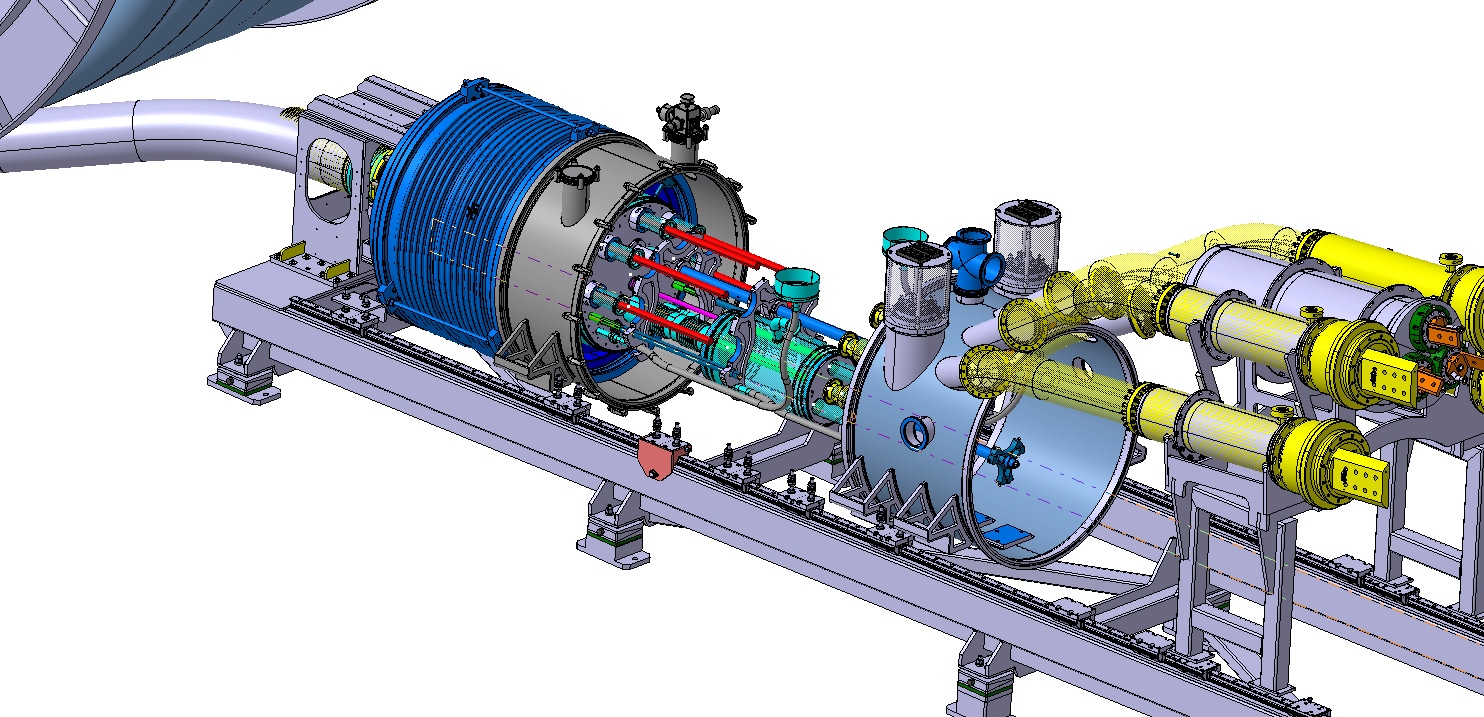 DFH 13 May 2020, CERN
Put in place the 2kA Current lead module
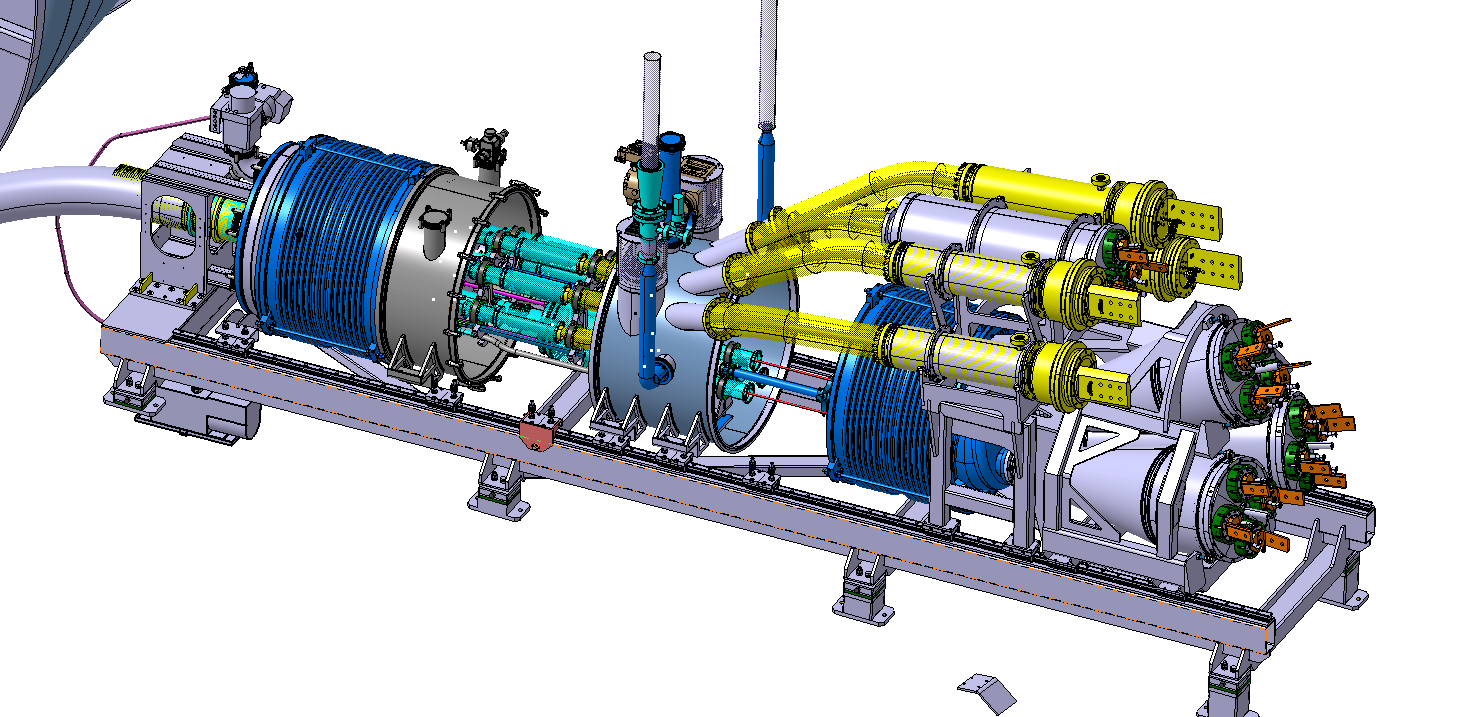 DFH 13 May 2020, CERN
Splice first module
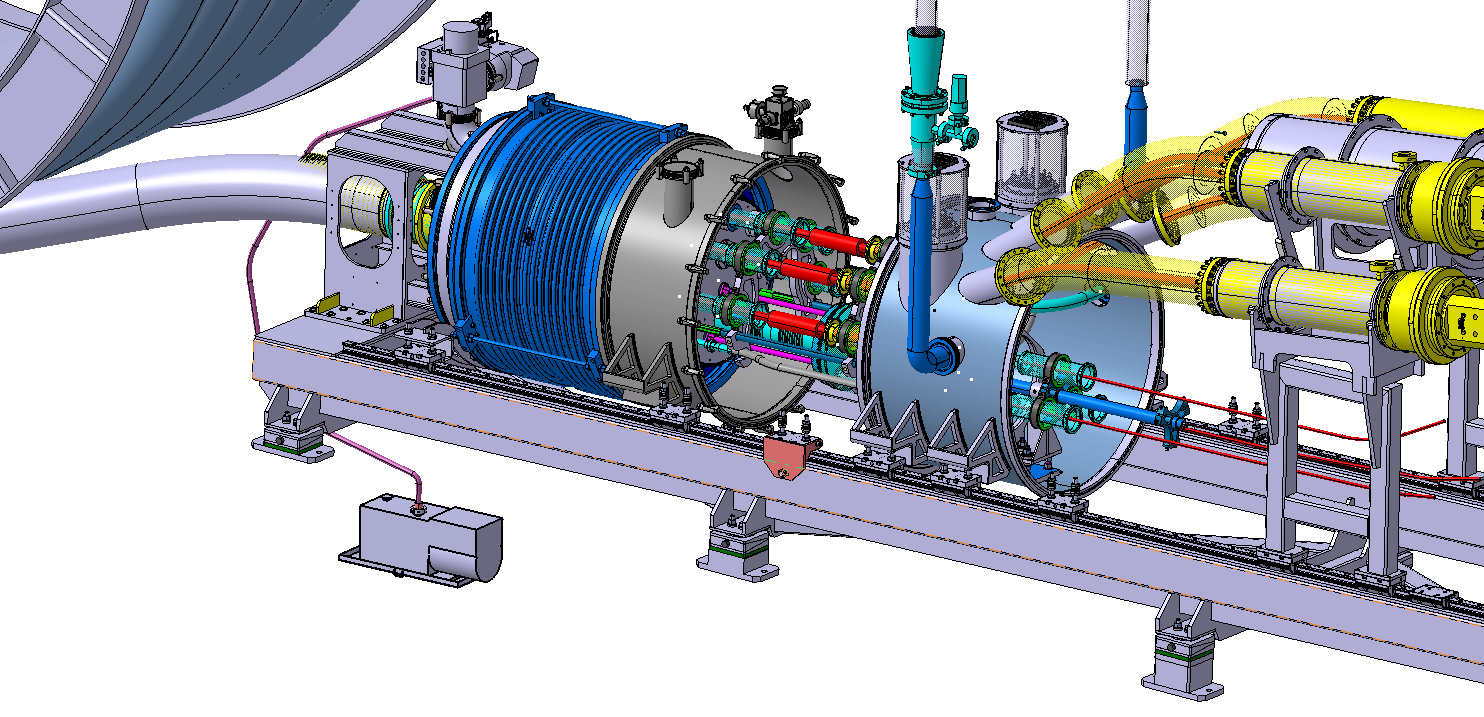 DFH 13 May 2020, CERN
Splice seconde module
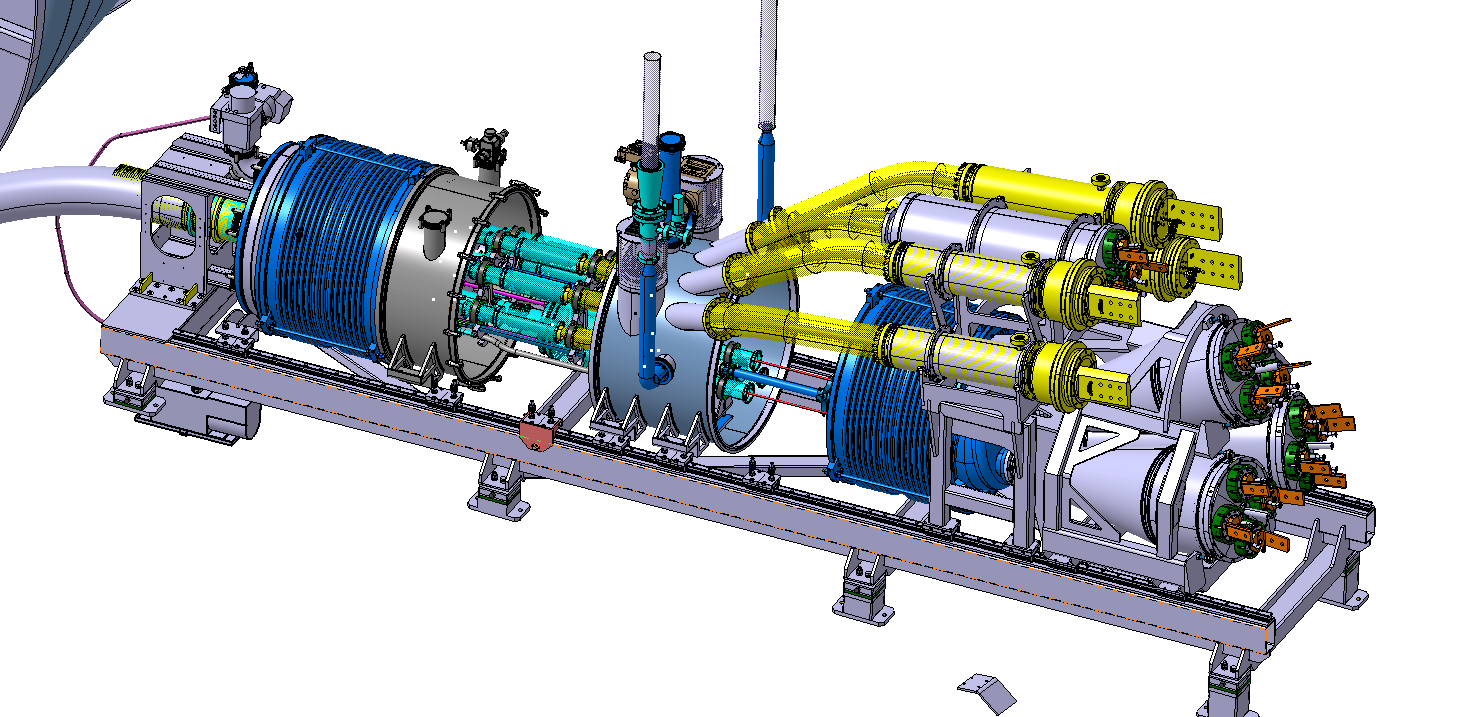 DFH 13 May 2020, CERN
Close the splice chamber
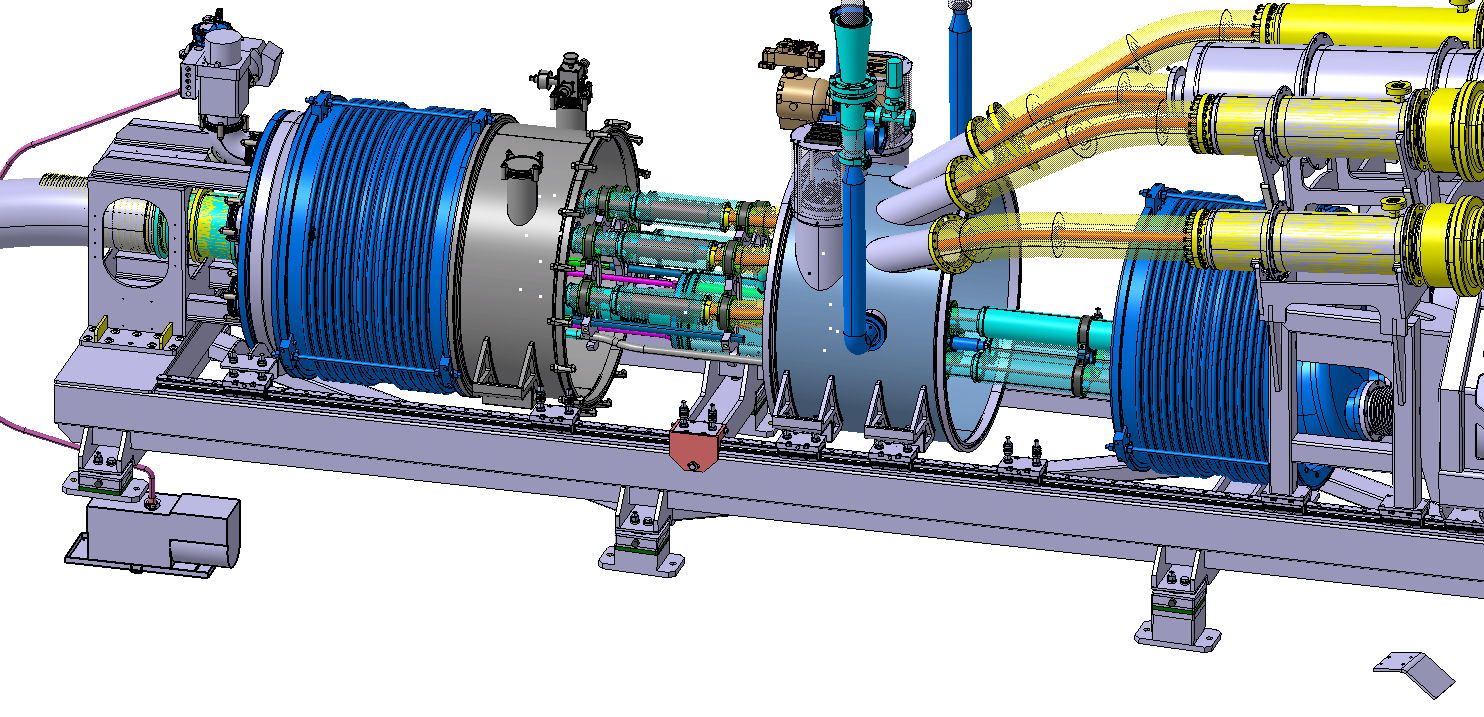 DFH 13 May 2020, CERN
Close the vacuum chambers
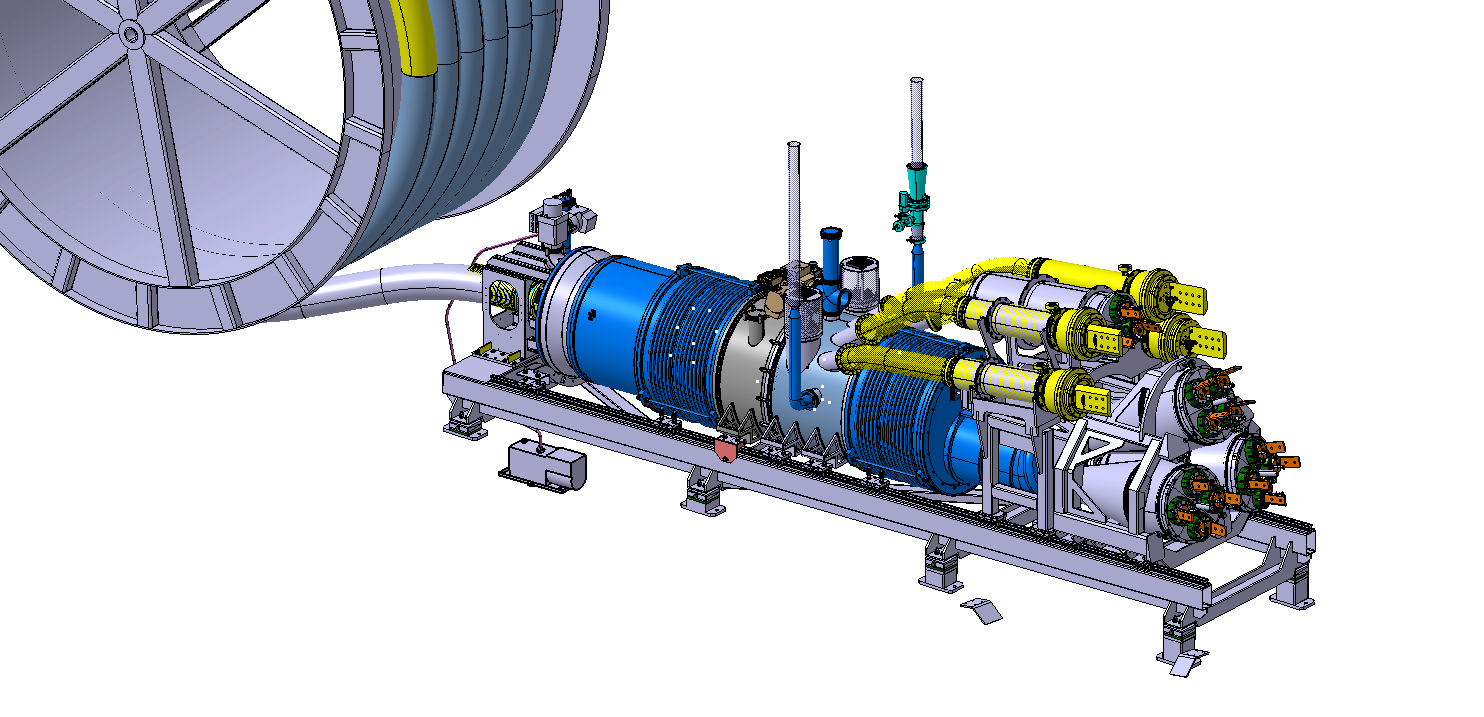 DFH 13 May 2020, CERN